Методическая работа учителей начальных классов .2015-2016 уч.год.
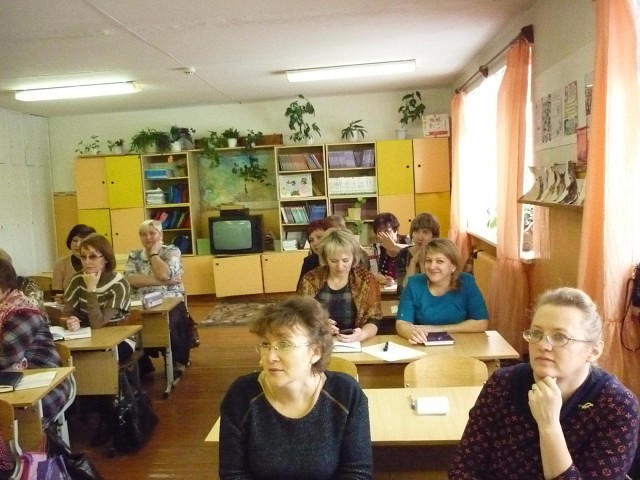 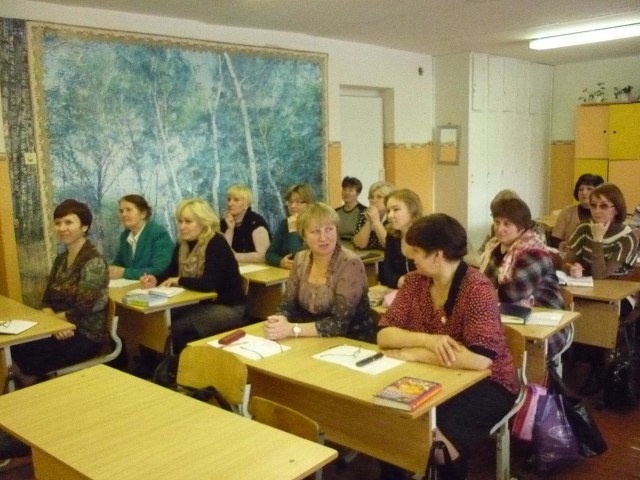 Деловая игра по теме «Мотивация».
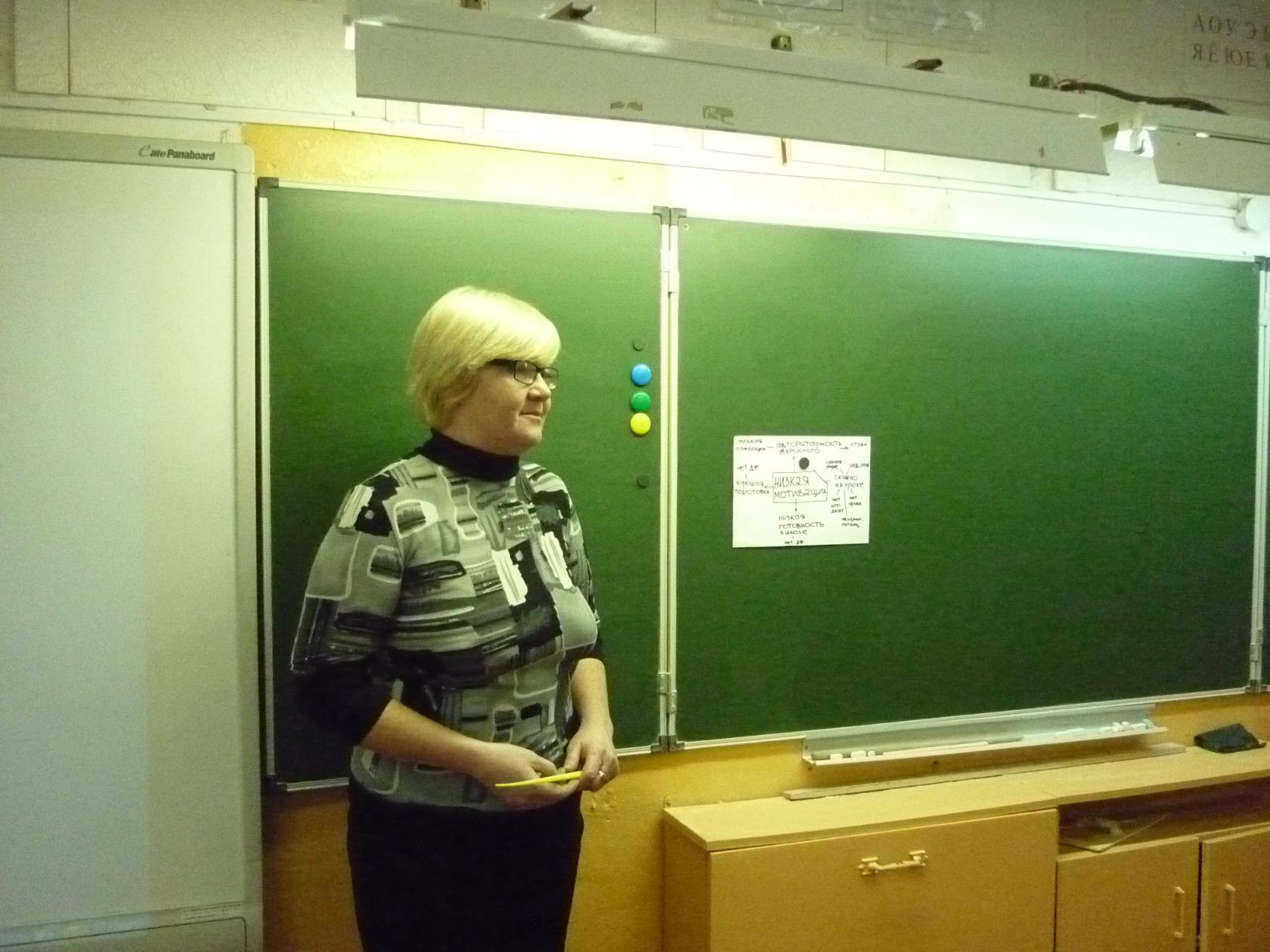 Открытые уроки.
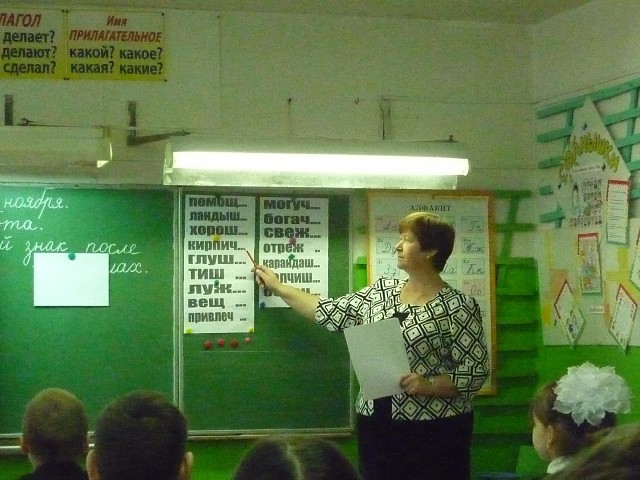 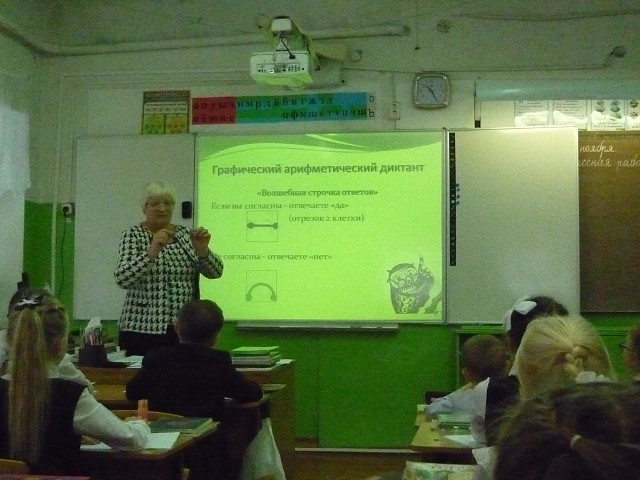 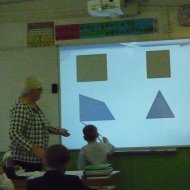 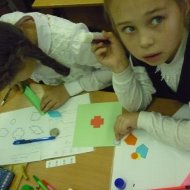 Внеурочная деятельность.
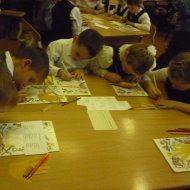 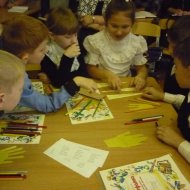 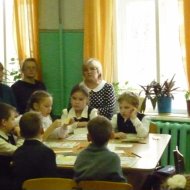 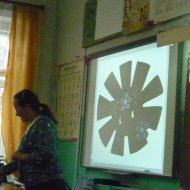 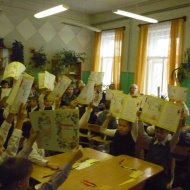 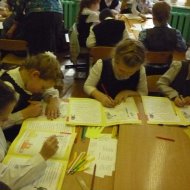 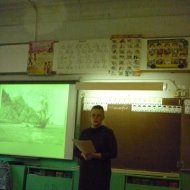 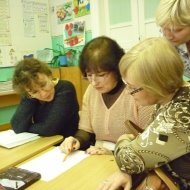 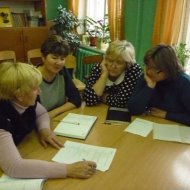 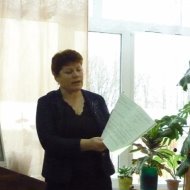 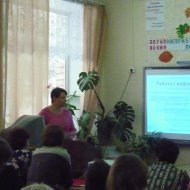 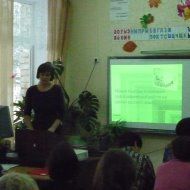 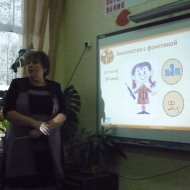 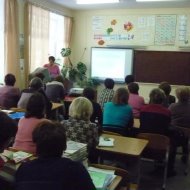 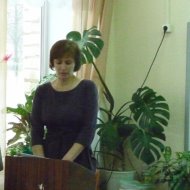 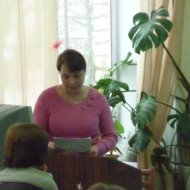 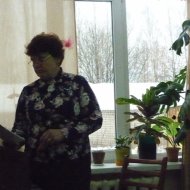 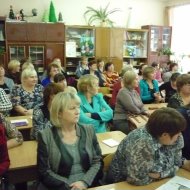